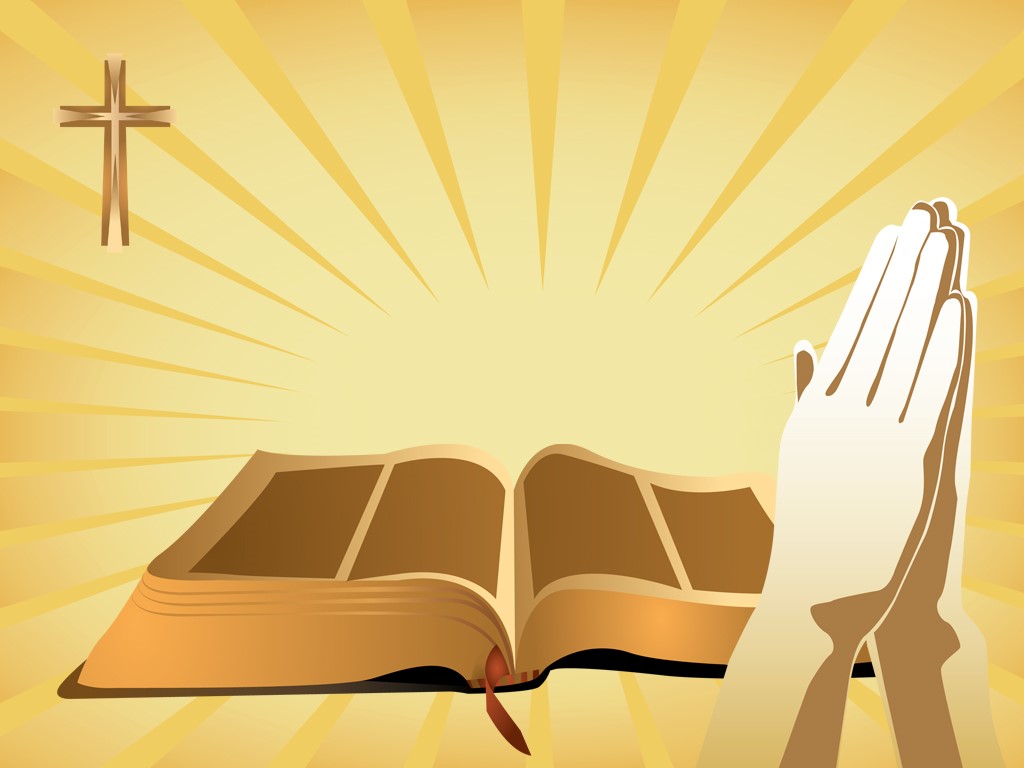 主祷文
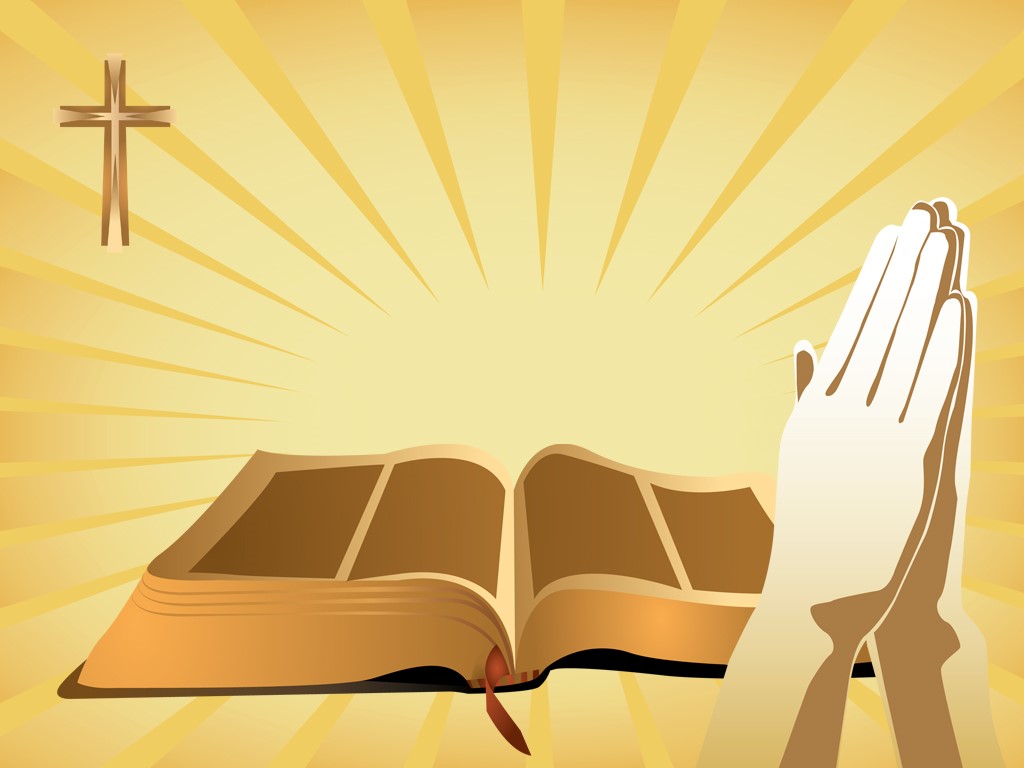 我们在天上的父：愿人都尊你的名为圣。愿你的国降临；愿你的旨意行在地上，如同行在天上。
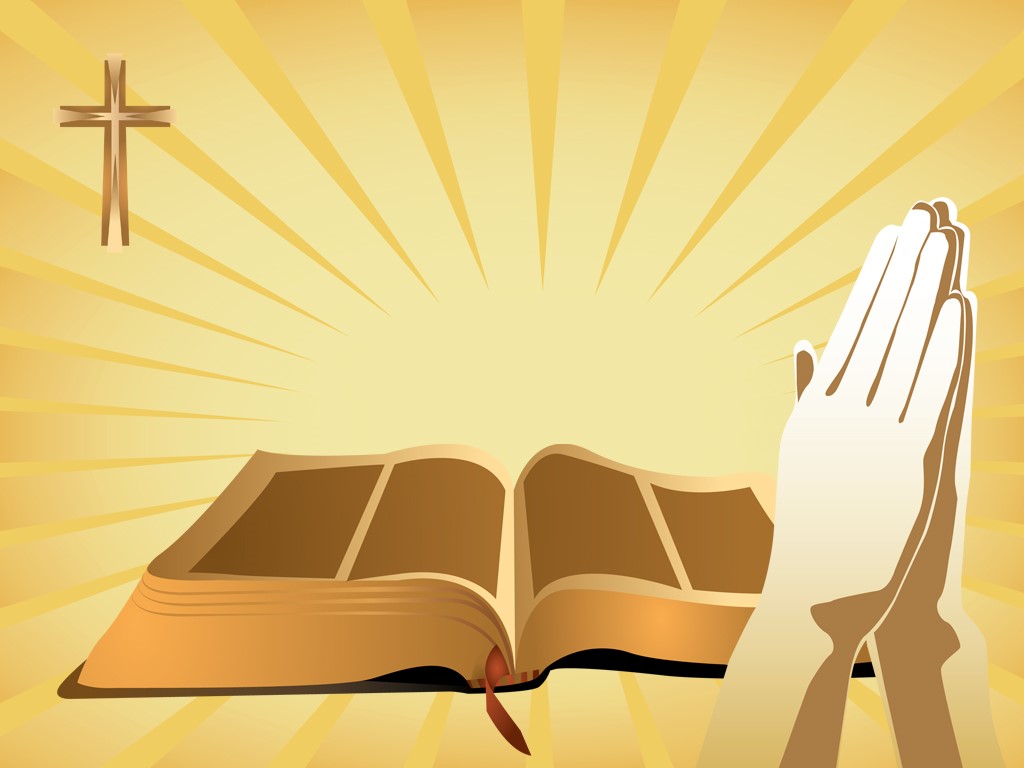 我们日用的饮食，今日赐给我们。免我们的债，如同我们免了人的债。
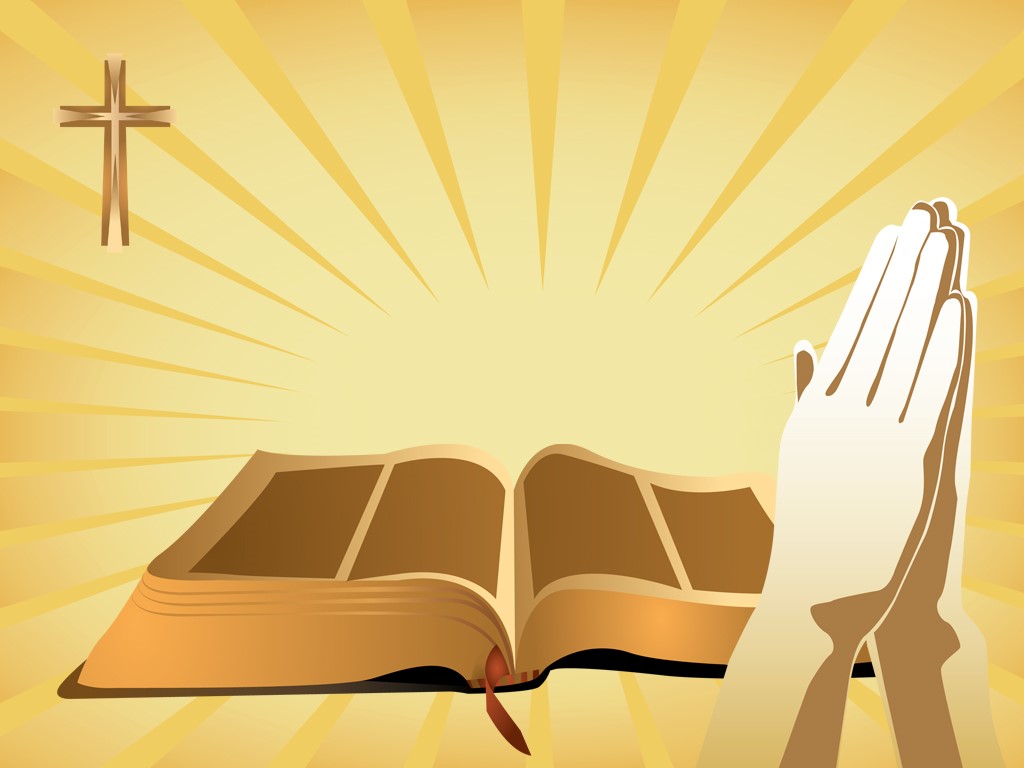 不叫我们遇见试探；救我们脱离凶恶。因为国度、权柄、荣耀，全是你的，直到永远。阿们 ！